Wireless N Exterior Access PointDAP-3310 / DAP-3410
* Note: competitive information supplied in this document is only there to be used as a comparison guide and not intended to be harmful or misleading.
Product introduction
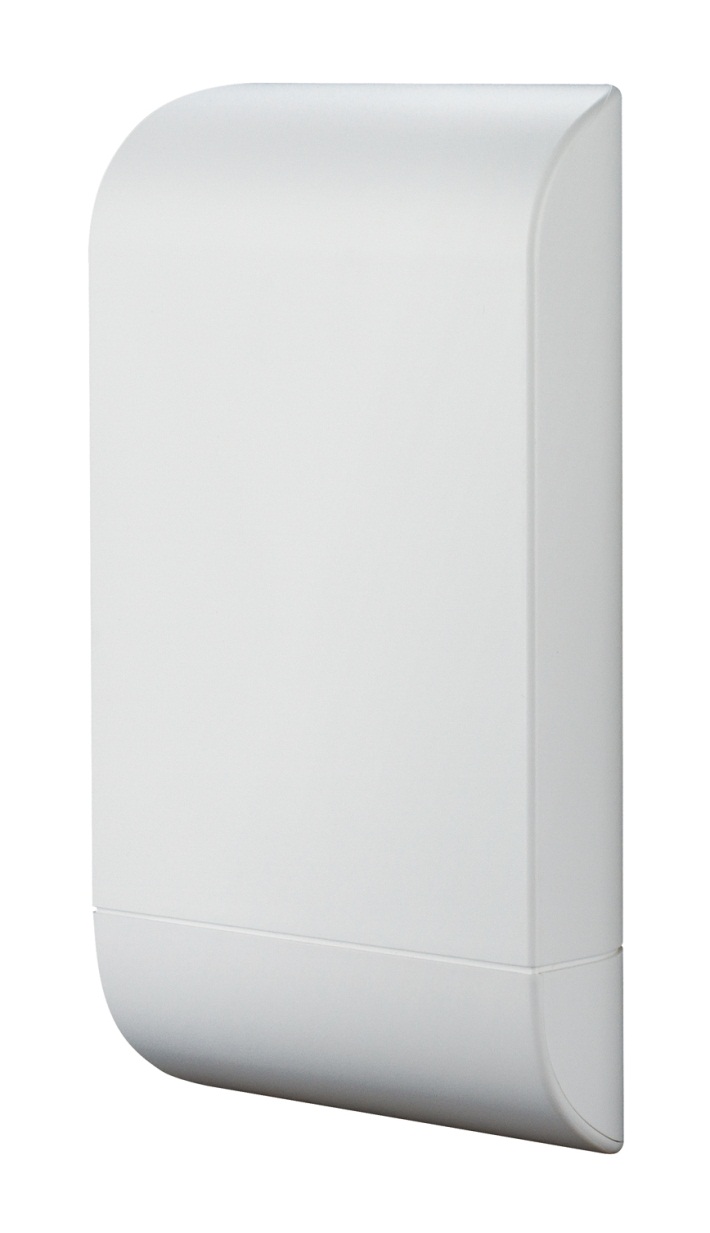 * Limited warranty (1 year) and no D-Link after service
Product introduction
Pole Mount
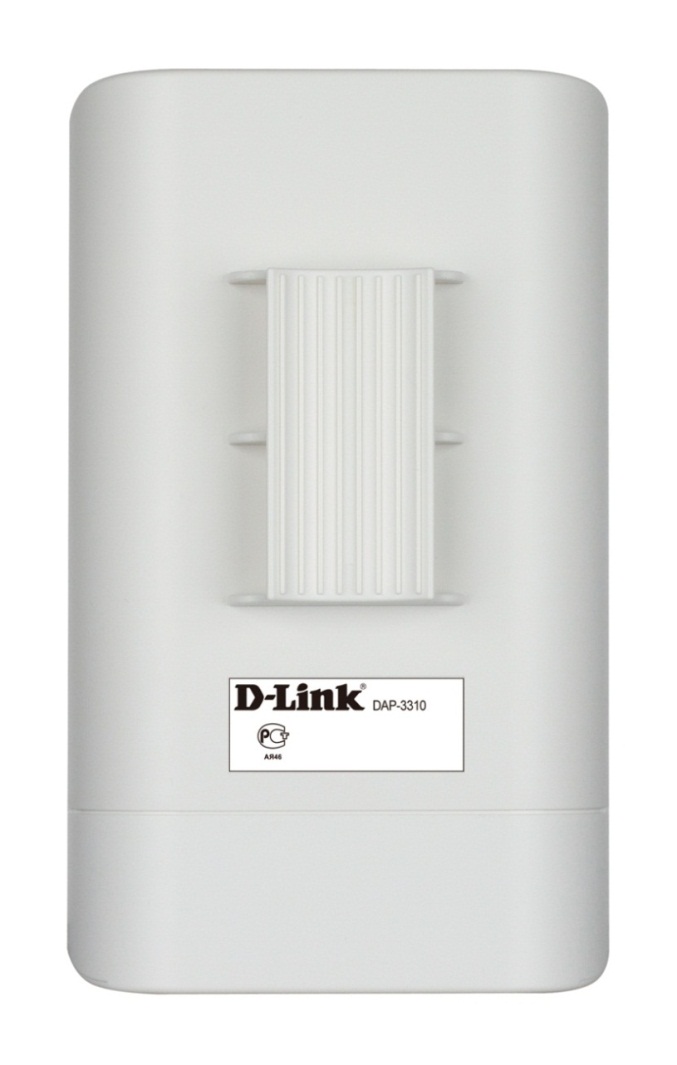 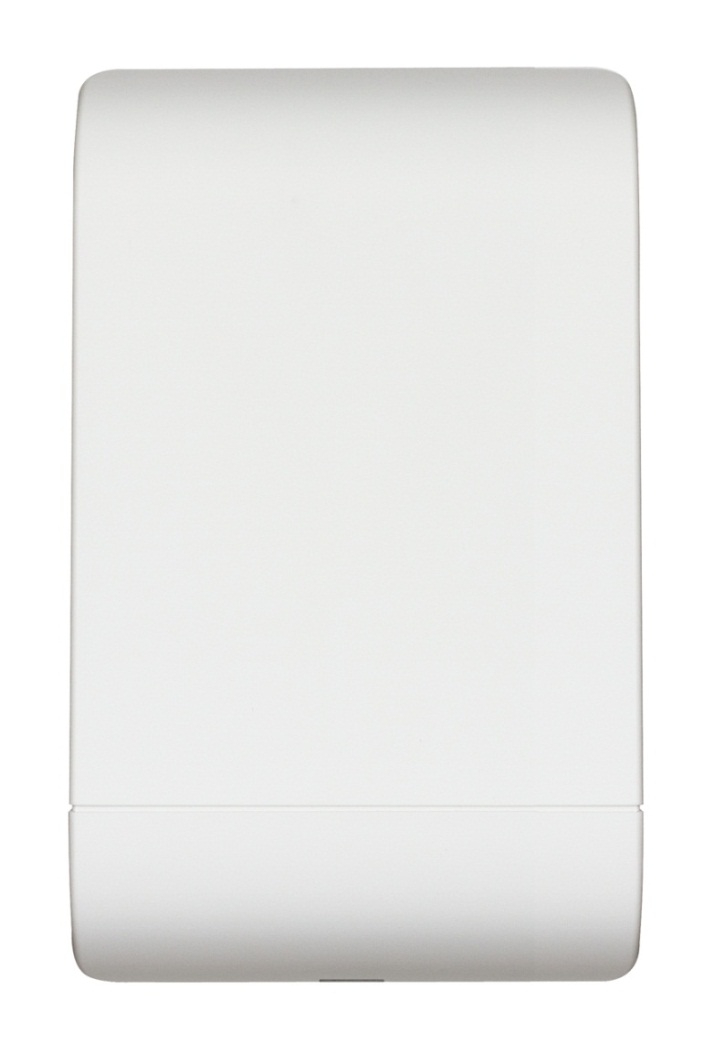 Grounding
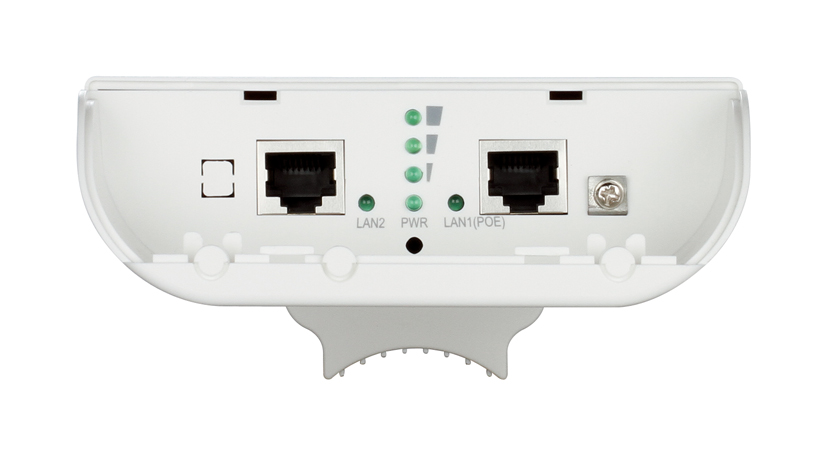 LAN2
LAN1 (PoE)
Reset
Selling Points
Main features
Long distance wireless networking.
Ideal solution for WDS and WISP.
- High power design to provide better wireless coverage
- Wireless speed up to 300M (2x2)
- Built-in High Gain Sector Antenna:10dBi (DAP-3310) /15dBi (DAP-3410)
- Weather-proof design (IP65)1 
- Support 15kV ESD protection3

Multiple operation modes.
Different mode for different scenario.
- Access Point / WDS2 / WDS with AP2 / Wireless Client / WISP Client Router / WISP Repeater 

Total security.
Multiple types for different security level.
- WPA/WPA2-Personal/Enterprise
- WEP 64/128 bit  Encryption
- 802.1X
IP65 standard means the device is protected from dust and low pressure jets of water from all directions - limited ingress permitted.
Cannot build WDS with current 11b/g APs and AirPremierN series APs.
With optional grounding wire
Advanced features
Advanced feature.
Supports various function for SMB need.
- Multiple SSID (up to 8) in AP mode and 8 VLANs for network segmentation
- Wi-Fi WMM
- QoS (Bandwidth Control)
- SNMP v1/v2c/v3, Web Management (http, https)

Firewall feature.
Protect your wireless data in SMB.
- MAC Address Filter
- Wireless LAN Partition
- User Limit
- DMZ, Virtual Server, Parental Control and IP routing4
3.  DMZ, Virtual Server , Parental Control and IP routing only support in WISP client router and WISP repeater mode.
PoE Passthrough
PoE Passthrough.
A secondary Ethernet port with PoE output for IP-Camera.
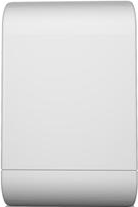 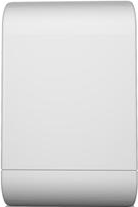 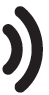 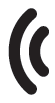 WDS
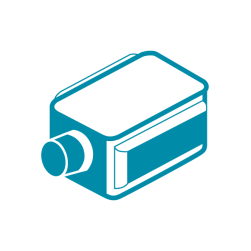 PoE Output
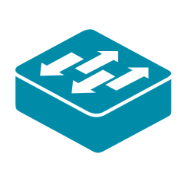 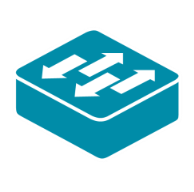 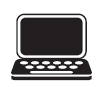 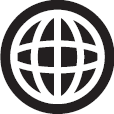 Wired Device
Internet
Switch
Switch
4. Only support  up to10watt IP surveillance, DCS-3716, DCS-6113, DCS-6511and DCS-7110
wall mount
Smart wall mount.
Three steps installation design, easy and quickly.
1
2
3
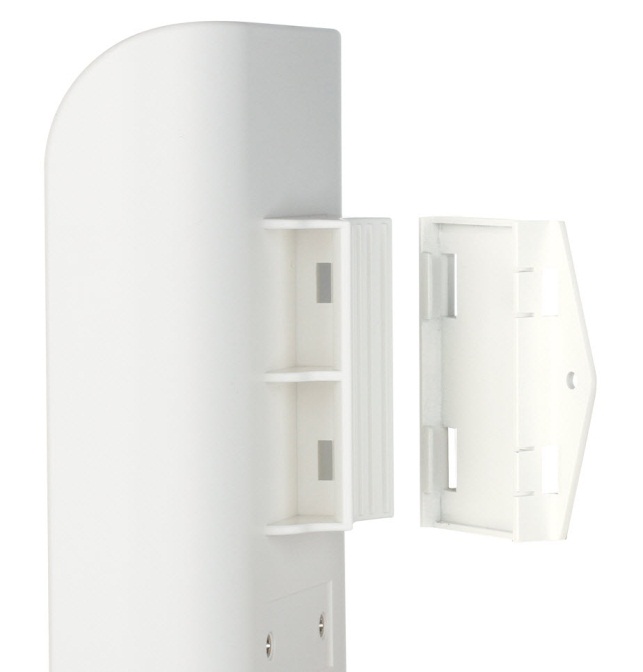 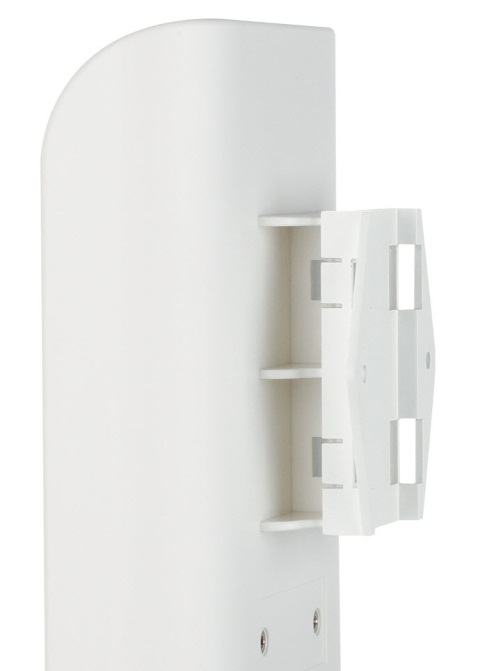 Click!
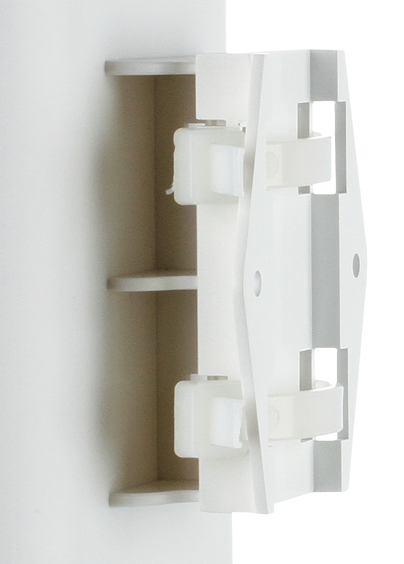 Mounting Tie
Wall
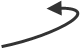 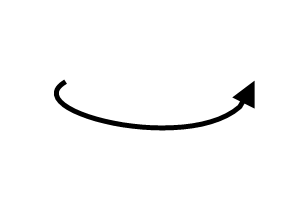 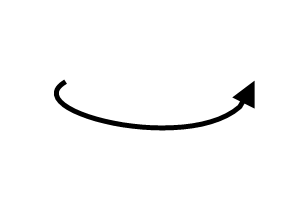 Mounting Tie
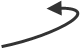 Screw wall mount5 on the wall first
5. Wall mount kit is include in package contents
PTP / PTMP Communication
Point To Point
PtP communication.
Provide different ways for long distance PtP link.
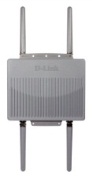 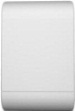 WDS
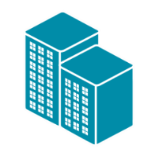 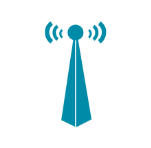 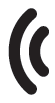 WDS
WISP
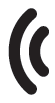 WISP 
Base Station
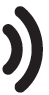 Office 1
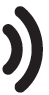 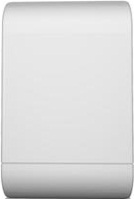 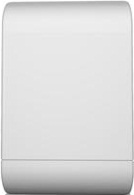 WDS
WISP
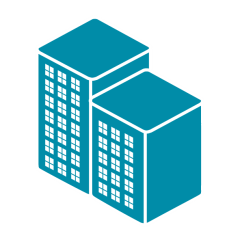 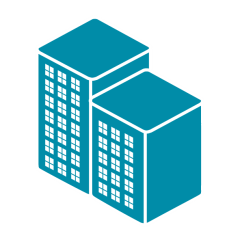 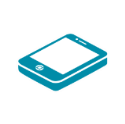 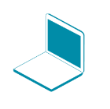 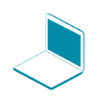 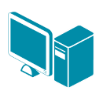 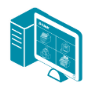 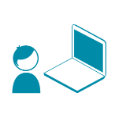 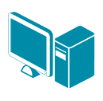 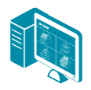 Office 2
Building
Point To Multi-Point
PtMP communication.
Up to 8 WDS link available for multi-point facilities deployment.
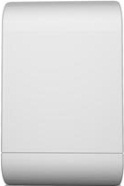 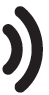 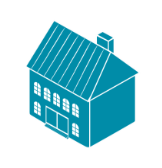 WDS (Up to 8)
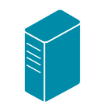 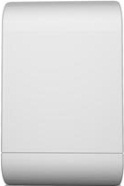 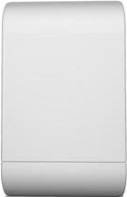 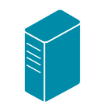 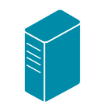 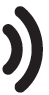 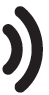 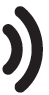 Factory
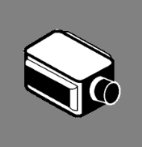 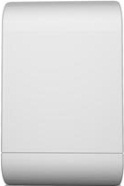 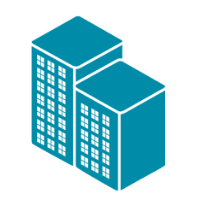 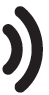 IP CAM
Office
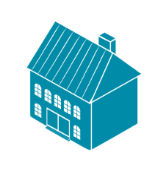 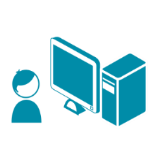 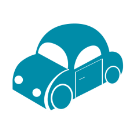 Warehouse
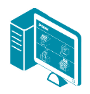 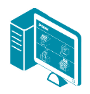 Multiple operation mode
Different mode for different scenario
Repeater
Access Point
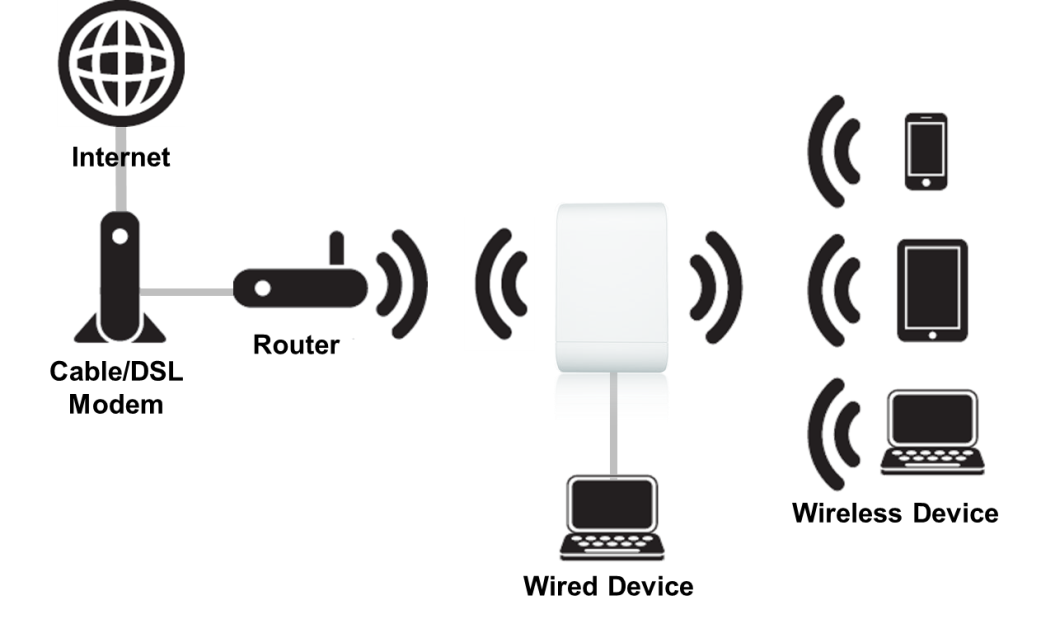 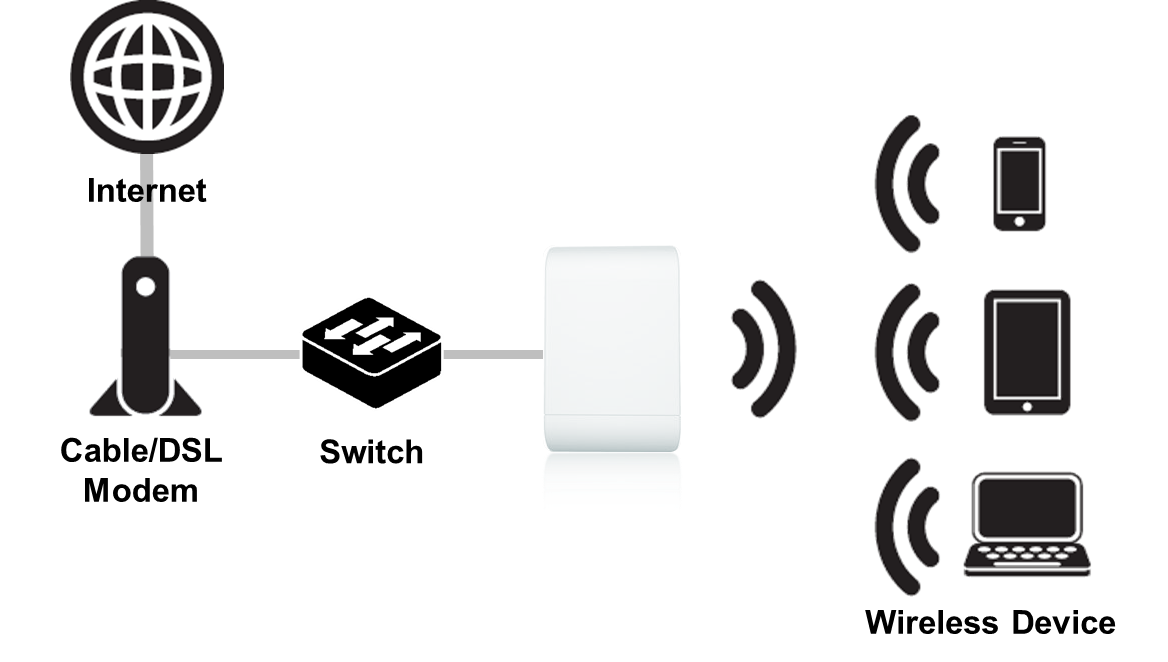 Wireless Client
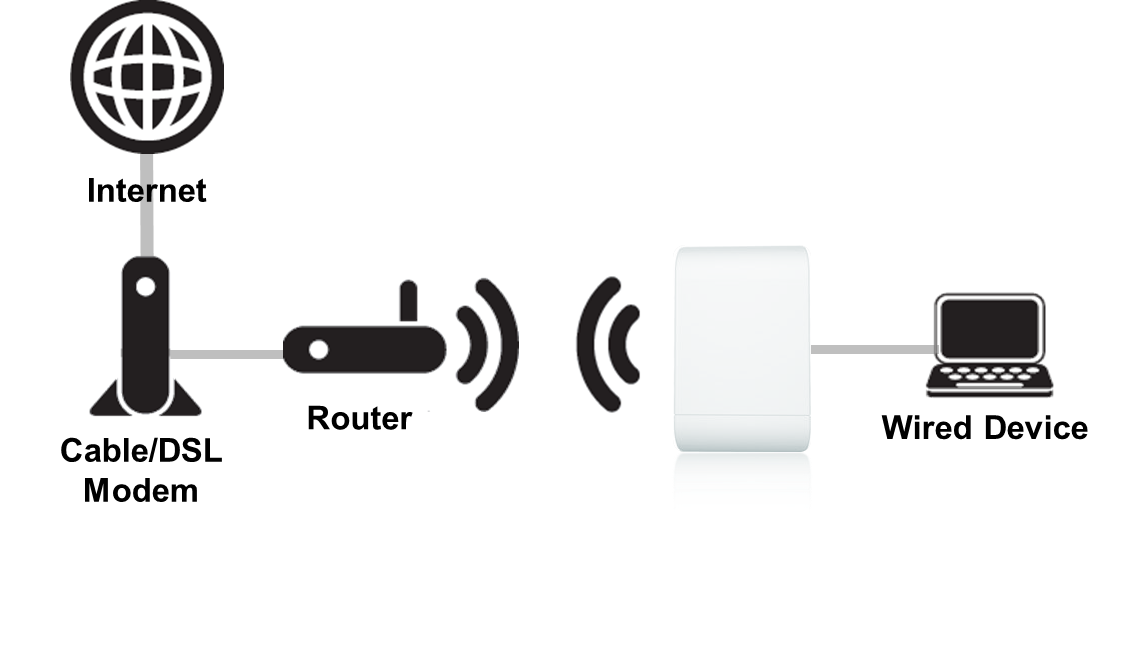 Different mode for different scenario
WDS
WISP
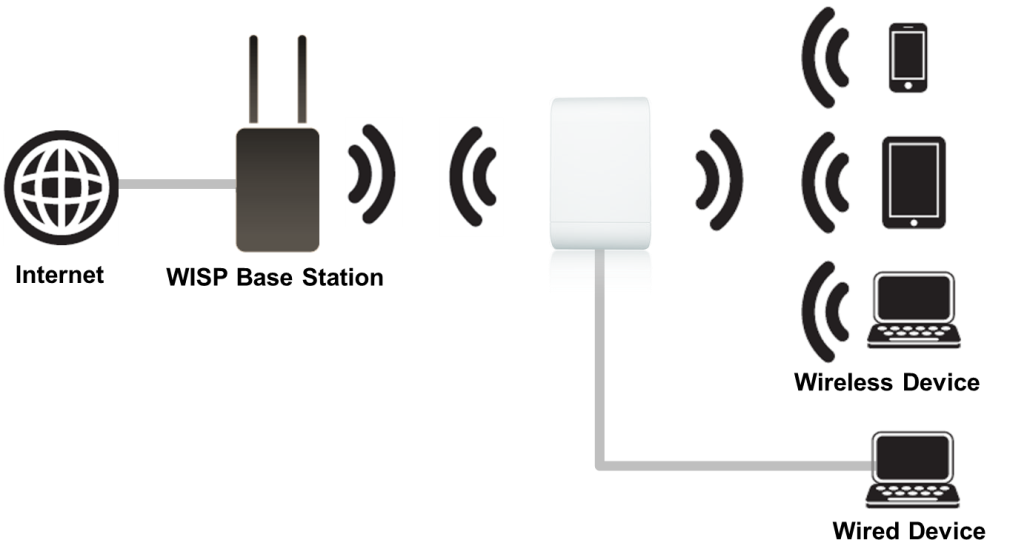 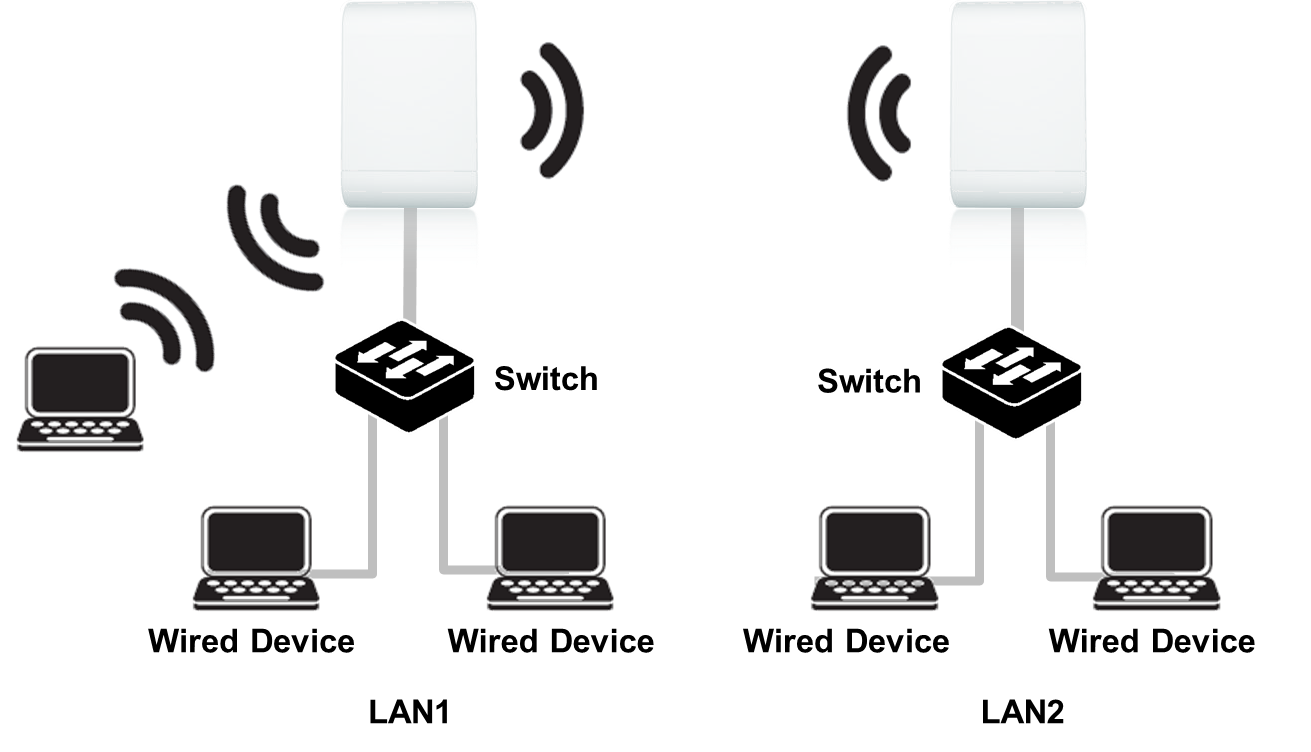 Competitive Analysis
How to fight with TP-Link TL-WA5210n
How to fight with TP-Link TL-WA5210n
High performance capability
DAP-3310 is 11n 2x2 300Mbps design that has better performance capability than TL-WA5210N(54Mbps)

Advanced feature.
The LAN2 interface of DAP-3310 can offer both of link connectivity and maximum 10W power for IP camera or access point that powered by PoE, The TL-WA5210N only has one LAN port and doesn’t have this feature.

Advanced business features provided
DAP-3310 offers more features such as 8 SSIDs and SNMP v3 support

IP65 grade exterior AP
DAP-3310 passed IP65 dust and waterproof testing criteria, the TL-WA5210N highlight it’s weatherproof AP only.

Wall mount
Wall mount kit offers flexible installation for customer who want to mount AP on the wall.
How to fight with TP-Link TL-WA7510n
How to fight with TP-Link TL-WA7510n
High performance capability
DAP-3410 is 11n 2x2 300Mbps design that has better performance capability than TL-WA7510N(150Mbps)

Advanced feature.
The LAN2 interface of DAP-3410 can offer both of link connectivity and maximum 10W power for IP camera or access point that powered by PoE, The TL-WA7510N only has one LAN port and doesn’t have this feature.

Advanced business features provided
DAP-3410 offers more features such as 8 SSIDs and SNMP v3 support

IP65 grade exterior AP
DAP-3410 passed IP65 dust and waterproof testing criteria, the TL-WA7510N highlight it’s weatherproof AP only.

Wall mount
Wall mount kit offers flexible installation for customer who want to mount AP on the wall.
How to fight with Engenius ENH202
How to fight with Engenius ENH202
PoE pass through for IP camera
The LAN2 interface of DAP-3310 can offer both of link connectivity and maximum 10W power for IP camera or access point that powered by PoE, The ENH202 only has one LAN port and doesn’t have this feature.

Advanced business features provided
DAP-3310 offers more features such as 8 SSIDs and SNMP v3 support

15KV ESD protection provided
DAP-3310 has one GND interface and it can have 15KV ESD protection with optional grounding wire

IP65 grade exterior AP
IP65 grade AP can offer better weather resistance  capability than IP55 grade AP

Wall mount
Wall mount kit offers flexible installation for customer who want to mount AP on the wall.
How to fight with Engenius ENH500
How to fight with ENGENIUS ENH500
PoE pass through for IP camera
The LAN2 interface of DAP-3410 can offer both of link connectivity and maximum 10W power for IP camera or access point that powered by PoE, The ENH500 only has one LAN port and doesn’t have this feature.

Advanced business features provided
DAP-3410 offers more features such as 8 SSIDs and SNMP v3 support

15KV ESD protection provided
DAP-3410 has one GND interface and it can have 15KV ESD protection with optional grounding wire

IP65 grade exterior AP
IP65 grade AP can offer better weather resistance  capability than IP55 grade AP

Wall mount
Wall mount kit offers flexible installation for customer who want to mount AP on the wall.
How to fight with Ubiquiti nano station m2
How to fight with Ubiquiti nano station m2
Advanced business features provided
DAP-3310 offers more features such as 8 SSIDs and SNMP v3 support

15KV ESD protection provided
DAP-3310 has one GND interface and it can have 15KV ESD protection with optional grounding wire

IP65 grade exterior AP
DAP-3310 passed IP65 dust and waterproof testing criteria, the  Nano Station M5  highlight it’s weatherproof AP only.

Wall mount
Wall mount kit offers flexible installation for customer who want to mount AP on the wall.
How to fight with Ubiquiti nano station m5
How to fight with Ubiquiti nano station m5
Advanced business features provided
DAP-3410 offers more features such as 8 SSIDs and SNMP v3 support

15KV ESD protection provided
DAP-3410 has one GND interface and it can have 15KV ESD protection with optional grounding wire

IP65 grade exterior AP
DAP-3410 passed IP65 dust and waterproof testing criteria, the  Nano Station M5  highlight it’s weatherproof AP only.

Wall mount
Wall mount kit offers flexible installation for customer who want to mount AP on the wall.
Comparison tABlE
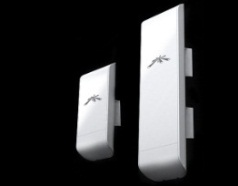 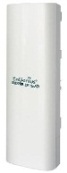 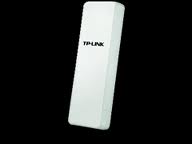 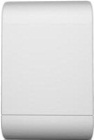